Siegfried WetzelSonnenuhren mit Lichtbrechung
Österreichischer Astronomischer VereinSonnenuhrentagung 2024 in Wien
27. September 2024
1
[Speaker Notes: Titelblatt]
Was ist gemeint?
• optisch dichteres Medium zw. Nodus    (licht- bzw. schatenwerfender Punkt) und Zifferblatt
• Lichtbrechung am Übergang zum optisch dichteren   Medium am Ort des Nodus
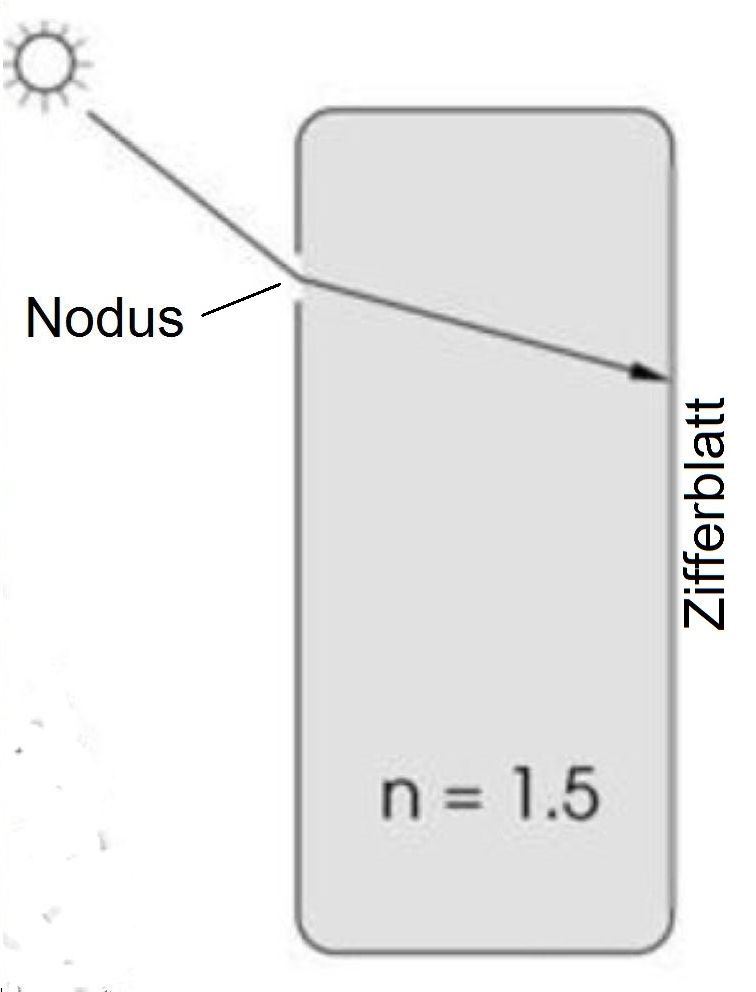 Bild aus einem Vortrag von Joachim Heierli (Schaffhausen) 2019 in Passau (gemeinsame Tagung der deutschen und österreichischen Sonnenuhrenfreunde)
[Berichte in Sonne+Zeit #58 und DGC-Jahrbuch2020] 
Ich schließe an diesen Vortrag an, 
• äußere mich zu den darin enthaltenen Mängeln und  Fehlern, • vervollständige die darin enthaltene vertikale Sonnenuhr mit einem    überlagerten Bild der Erde und • stelle eine kürzlich bekannt gewordene vertikale Sonnenuhr mit  einem   überlagerten Bild der Erde vor.
2
[Speaker Notes: Was ist gemeint]
Kenntnis seit…
Sonnenuhren mit Lichtbrechung sind relativ neu und kaum bekannt: 2.Hälfte des 19. Jahrhunderts, nach meiner Kenntnis nur von Heinz Schilt …
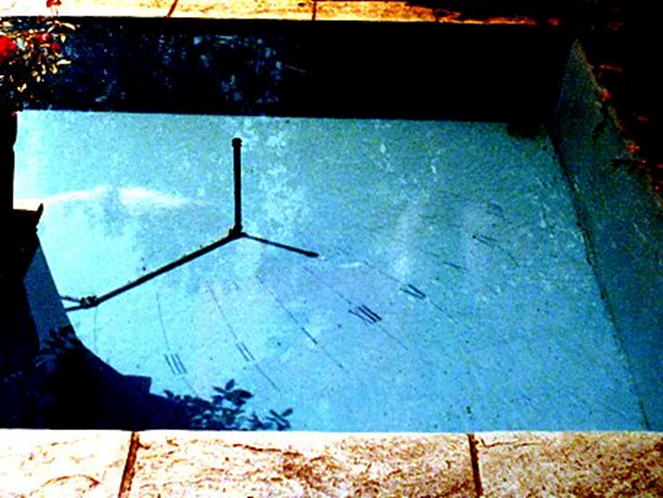 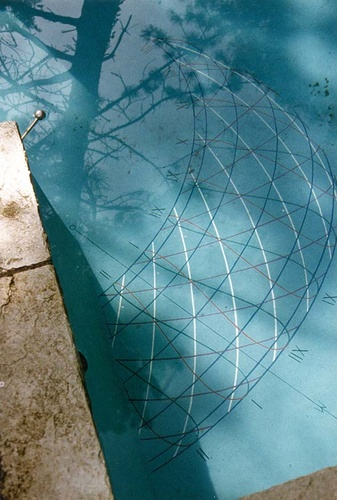 Heinz Schilt [www.gnomonica.de (Katalog)]	          	          1956     1991
3
[Speaker Notes: bisher bekannte SUn mit Lichtbrechung 1]
… und von Rafael Soler.   s. Nachtrag 1
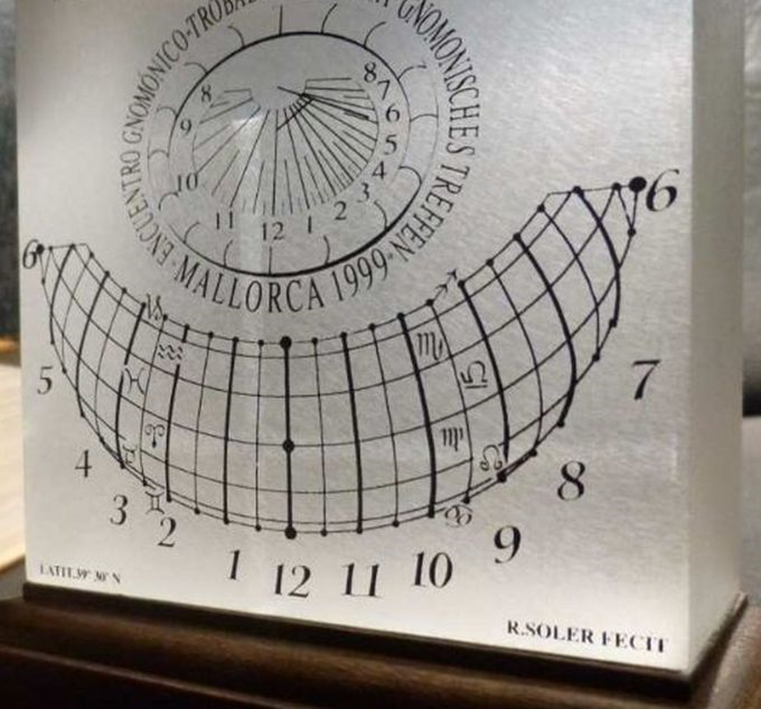 Rafael Soler (1999) [Foto von Rolf Wieland]
Die naheliegende Kombination der Stundenskala mit einer Weltkarte zur Verfolgung des Subsolaren Punktes ist in beiden Fällen unterlassen worden.
4
[Speaker Notes: bisher bekannte SUn mit Lichtbrechung 2]
Von Heierli wurde eine derart erweiterte Sonnenuhr anhand des folgenden Bildes  (mein Arbeitsbegriff: „Rosette“ ) einer endlich großen Stundenskala und den Bemerkungen  „Die Stundenlinien  sind gekrümmt“ und „Die Stundenlinien portraitieren die Erde“ suggeriert, aber nur ein Entwurf vorgestellt, der dafür nicht geeignet ist.
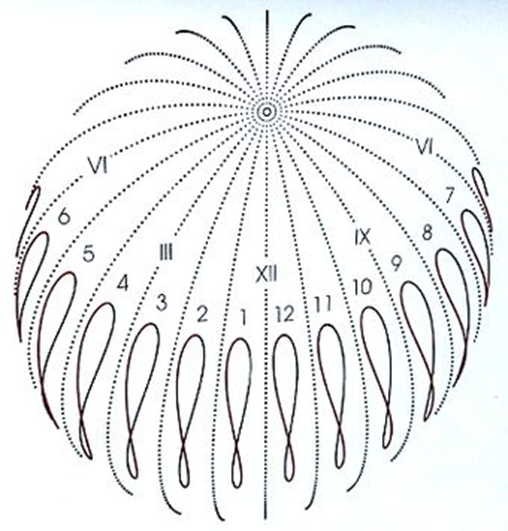 [https://pubs.aip.org/aapt/ajp/article/87/12/955/236779/A-sundial-with-hour-lines-portraying-the-Earth]
5
[Speaker Notes: Heierli-“Rosette“]
Diese „Rosette“ ließ mich sofort an Sonnenuhren wie in den beiden folgenden Bildern denken.
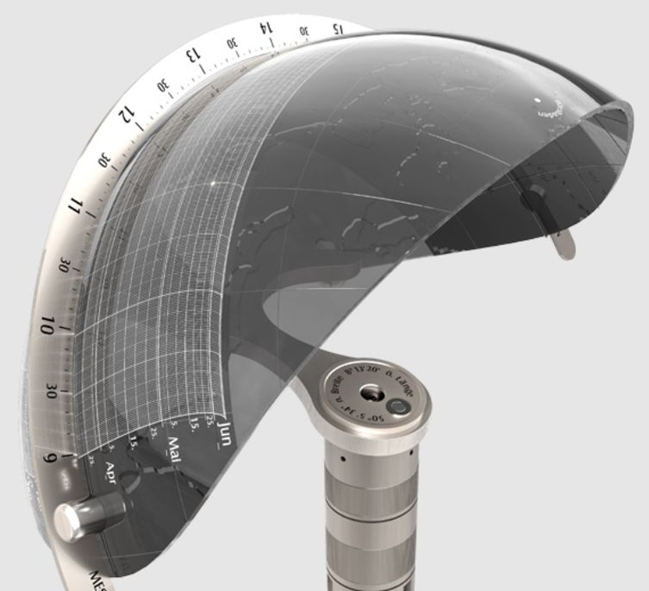 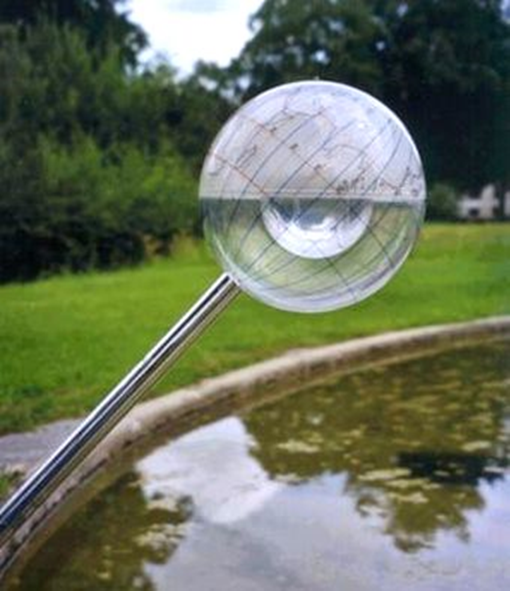 [www.helios-sonnenuhren.de/de/helios-subsolaris]    [www.swetzel.ch/sonnenuhren/rexsu/rexsu.html#3]

Wie schön wäre es, in 2D anstatt in 3D fertigen zu müssen.
6
[Speaker Notes: helios-subsolaris u.a.]
Die „Rosette“ ist eine ebene Figur und stellt den Himmel vollständig dar (der horizontnahe Himmel ist aus dem Unendlichen ins Endliche gerückt).
Ihr Wesentlichstes ist nicht die Krümmung der Stundenlinien sondern dass diese endlich sind.
Die „Rosette“ verspricht eine einfache, weil ebene Variante zu den eben gezeigten Globussonnenuhren, auf denen der Subsolare Punkt verfolgt werden kann.
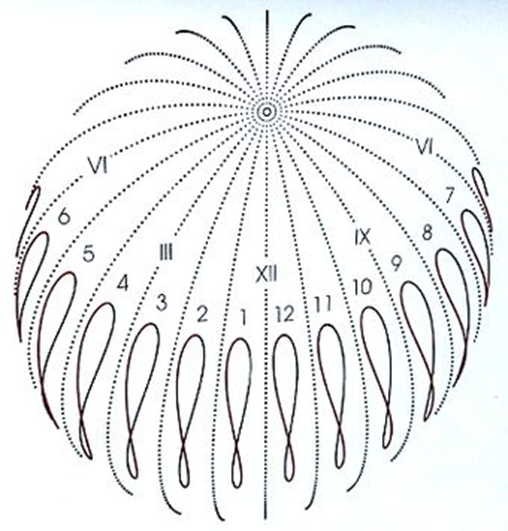 7
[Speaker Notes: „Rosette“, ihr Wesen]
Anmerkung  zu: „Die Stundenlinien portraitieren die Erde“:
Gemeint ist eher, dass bei gebrochener gnomonischer Projektion sowohl vom Himmel als auch von der Erde ein Bild mit endlich großen Großkreisen (Stundenlinien/Längengraden) entsteht.  Dieses Bild  des Himmels ähnelt der vertrauten orthographischen Projektion der Erde.  Es ist eine davon wenig abweichende Variante.
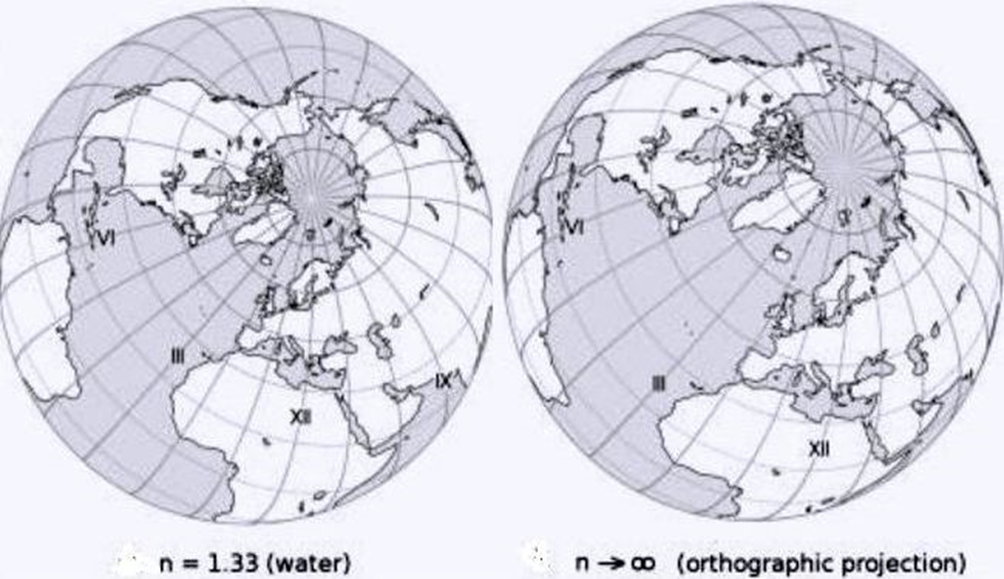 [Heierli]
Wenn man diese Bilder vom Himmel und von der Erde überlagert, entsteht ein Bild, das sowohl als  SU-Skala  als auch als Darstellung der Erde dienlich ist. Die SU-Skala übernimmt eine Variante des uns vertrauten Bildes der Erde.
8
Gewonnen wäre eine SU, die “sinnvoller “ ist als die Kombination einer Weltkarte (Bild rechts) mit einer Skala (Bild links), beide ohne Brechung erzeugt.  Eine Kombination aus rein-gnomonisch erzeugten Bildern hat Heinz Sigmund 1997 vorgestellt (Bild unten).
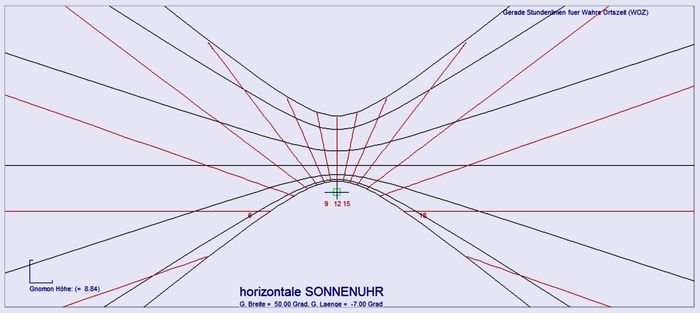 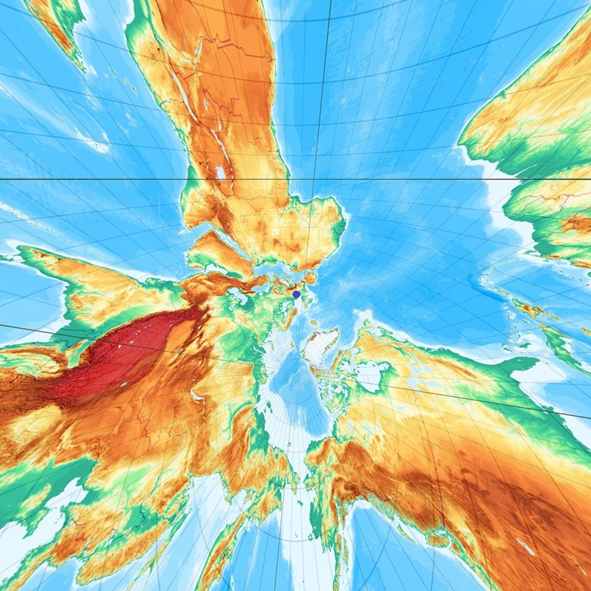 [H.Sonderegger: Programm Sonne]
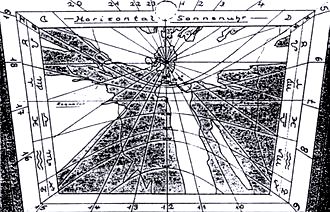 [www.boehmwanderkarten.de/kartographie/is_netze_azi_gnomonisch.html] 50° Nord, 7° Ost
[H.Sigmund, Schriften Freunde alter Uhren, 1997]
9, 1997
[Speaker Notes: gnom Proj. Von Himmel und Erde: verzerrt und gegen unendl. gehend]
Die “Rosette“ zeigt die ganze Himmels-Hälfte, und kann die ganze Erd-Hälfte zeigen. Dass sie unverzerrt ist, kann prinzipiell nicht erwartet werden.
Sowohl der Himmel als auch die Erde lassen sich unverzerrt in ganzer Größe nur in einem in 3D-Modell nachbilden.
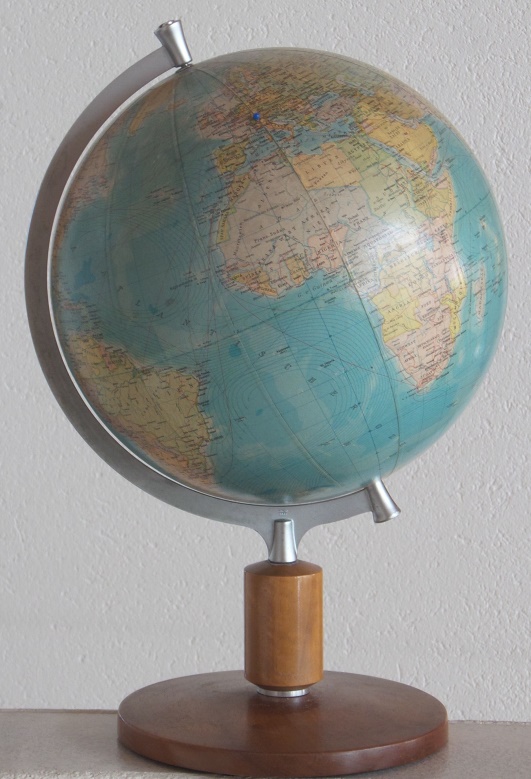 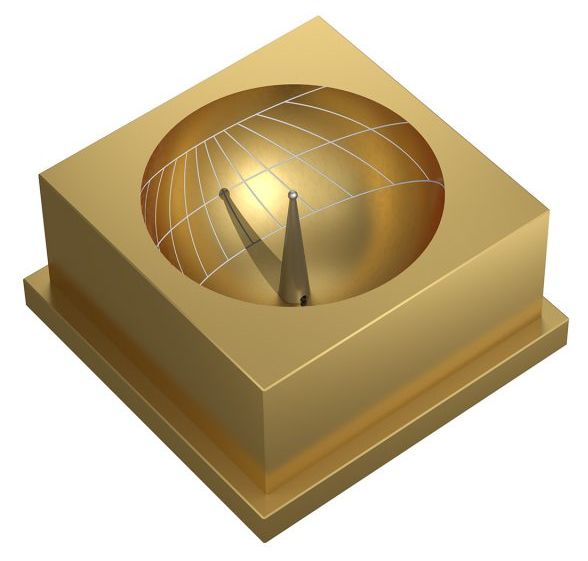 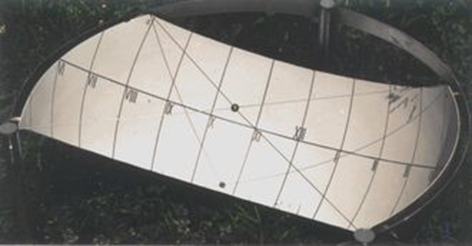 [temporale (biblische) Stunden	       [äquinoktiale Stunden		
                       www.skaphe.de]              www.swetzel.ch/sonnenuhren/sonsek/sonsek.html ]
Ob vor 2½ Tausend Jahren praktisch (Kugeliges auf Kugeliges abbilden) oder aus Respekt gegenüber dem Himmel (Quintessenz) Skaphen (linkes Bild) verwendet wurden, sei dahingestellt.
Die Kugelform der Erde (rechtes Bild) war damals zwar schon bekannt (Eratosthenes), bewiesen wurde sie aber erst 2 Tausend Jahre später (Magellan).
10
[Speaker Notes: 3D-Modell: unverzerrt]
Wie kommt dieses kreisförmige Zifferblatt („Rosette“) zustande?
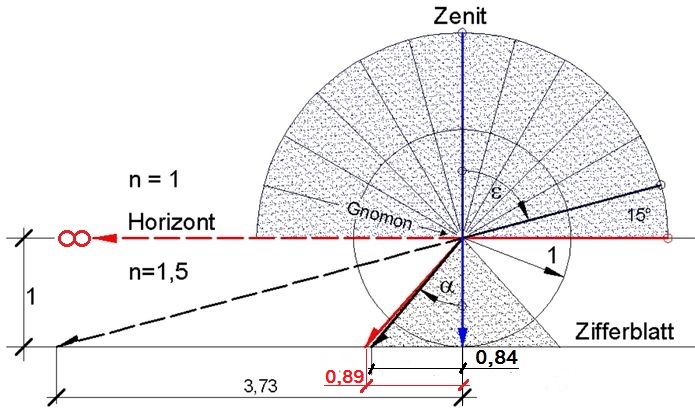 n = 1,5; Nodushöhe = 1;  R/Nodus-Höhe = 0,89
www.swetzel.ch/sonnenuhren/brech/brech.html
Beim Gnomon (Nodus) wird alles aus dem Himmel (halbe Hohlkugel) kommende Licht, auch das horizont-nahe, in das optisch dichtere Medium „hinein gebrochen». 
Es trifft das Zifferblatt innerhalb eines relativ kleinen Kreises („Rosette“).
11
[Speaker Notes: Schema: gebr. gnom. Proj.]
Heierli bezieht sich auf Schilt’s Wasser-Sonnenuhr (1956) und stellt dieser eine vertik. Kunststoff-Sonnenuhr (n=1,5) mit seiner „Rosette“ auf der Rückseite gegenüber.
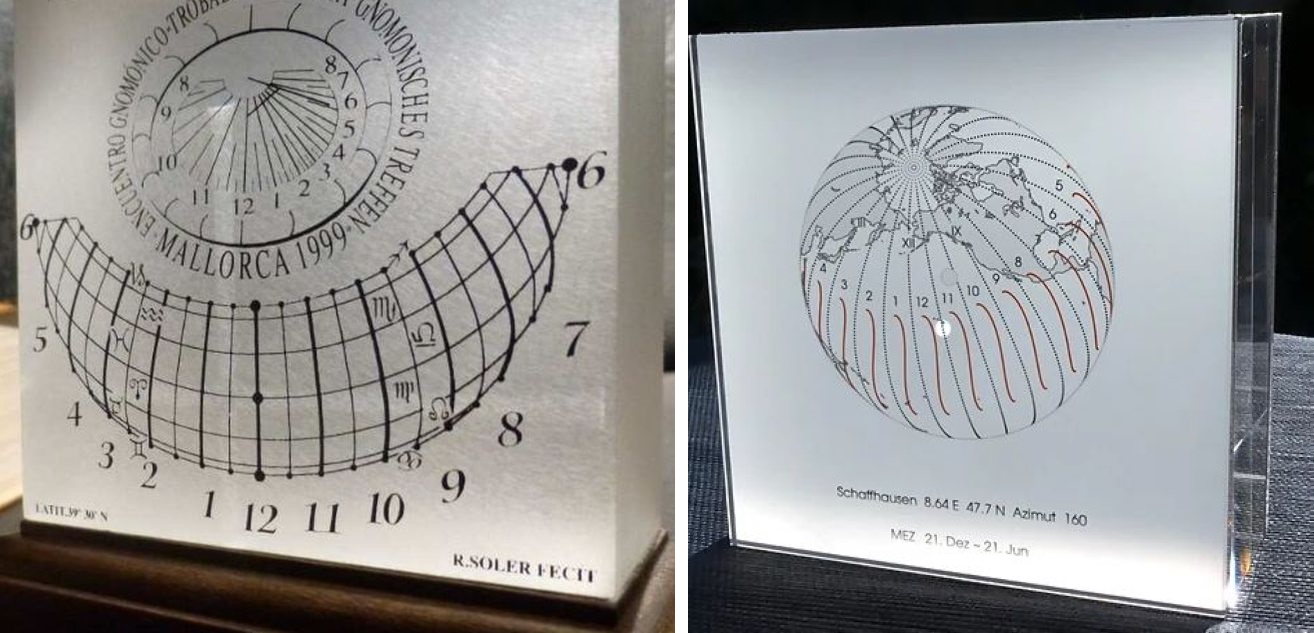 [R.Soler]				                  [ J.Heierli]
Im Bild wird Heierli’s Neuheit  mit der älteren Sonnenuhr von Soler verglichen. Auch falls H. die Uhr von S. nicht gekannt haben sollte, so zeigt sich doch, dass er eher etwas Neues, Moderneres,  ein zeitgemäß designtes Objekt schaffen und nicht die SUn mit  etwas Grundsätzlichem bereichern konnte.
12
[Speaker Notes: Schilt und Heierli]
• H. erachtete die Deklinationslinien als überflüssig und dehnte die    Stundenlinien unnötig über den Bereich, in dem sie zur Zeitanzeige     erforderlich sind, aus.
 • Der Eindruck modernes Design wird auch dadurch bestärkt, dass H. seine SU in    Serie  anfertigen wollte und für mehrere Hundert Franken zum Verkauf     anbot.     Unter diesen Umständen muss sein Vortrag 2019 in Passau eher als product-    promotion beurteilt werden. Sein Artikel ist unfertig, denn die unterlegte     Weltkarte (s. Bild oben rechts) ist nichts weiter als ein beliebiger Hintergrund.• Weder Schilt, noch Soler noch Heierli gehen auf das Naheliegende ein, nämlich     mit Hilfe eines überlagerten Bildes der Erde mit dem momentanen Bild der     Sonne (Licht- oder Schattenfleck) den momentanen Subsolaren Punkt zu     verfolgen. Ihre Uhren sind noch keine vollständige ebenen Varianten z.B. zur       Helios  oder meiner Globus-Reflexsonnenuhr.
 • Heierli erarbeitete zwar die Verzerrung der Erde-Bilder, benutzte ein solches    aber nur gelegentlich und nur als „schmucken Hintergrund».. 
    Für die Ellipsen-Form der Stundenlinien/Längengrade leitete er die      geschlossenene Gleichung in Polarkoordinaten bzgl. des Mittelpunkts her.    [Joachim Heierli: ”A sundial with hour lines portraying the Earth”, American Journal of Physics, 
      Volume 87, Issue 12, December 2019]
 • Zur Form der Deklinationslinien/Breitengrade äußert er sich nur, dass diese    „fancy“ seien. M.E. handelt es sich auch um Ellipsen. s. Nachtrag 2
s13
[Speaker Notes: Heierli: Ellipsenformel]
Was ich von Heierli erwartet hatte: Eine vertikale SU mit Lichtbrechung und mit passend überlagertem Erde-Bild.
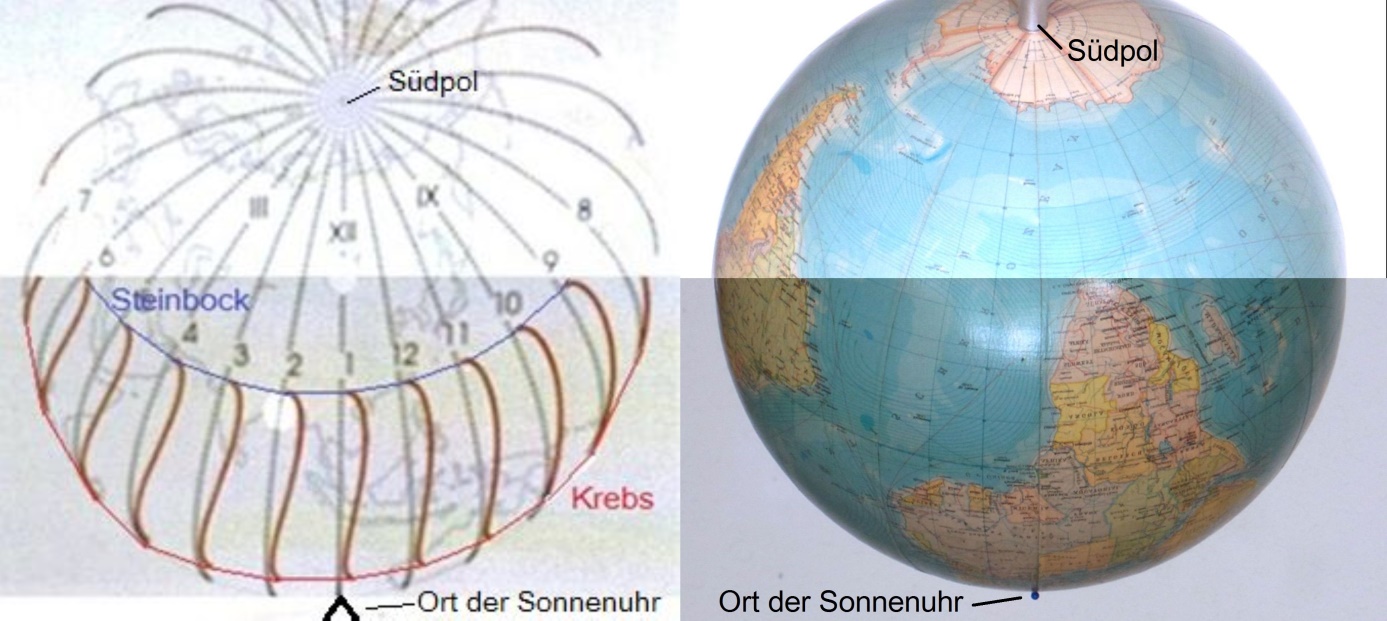 rechtes Bild : (orthographisch projiziert) muss noch verzerrt werden
s. Nachtrag 3
[Heierli]
• Der Ort der Sonnenuhr befindet sich am unteren Rand der  „Rosette“,  für einen    hiesigen Ort ist das Bild links (mit südl. Ind. Ozean am unteren  Rand) falsch.• Die Erde steht Kopf. Norden ist unten. • Der Südpol (gemeinsamer Ort aller Stundenlinien/Längengrade) ist unsichtbar   (unter dem Horizont), die Sonne bildet nur die Hälfte der halben Himmelskugel ab.
• Auf dem von hinten zu betrachtenden Zifferblatt wandert die Sonne täglich von   rechts nach links, weshalb das überlagerte Erde-Bild zu spiegeln ist:   Ost- und Westafrika sind vertauscht,	>>> nicht zumutbar, die Erwartung wird  prinzipiell nicht befriedigt!   s. Nachtrag 4
14
[Speaker Notes: Heierlis SU mit passendem überlagertem Erde-Bild]
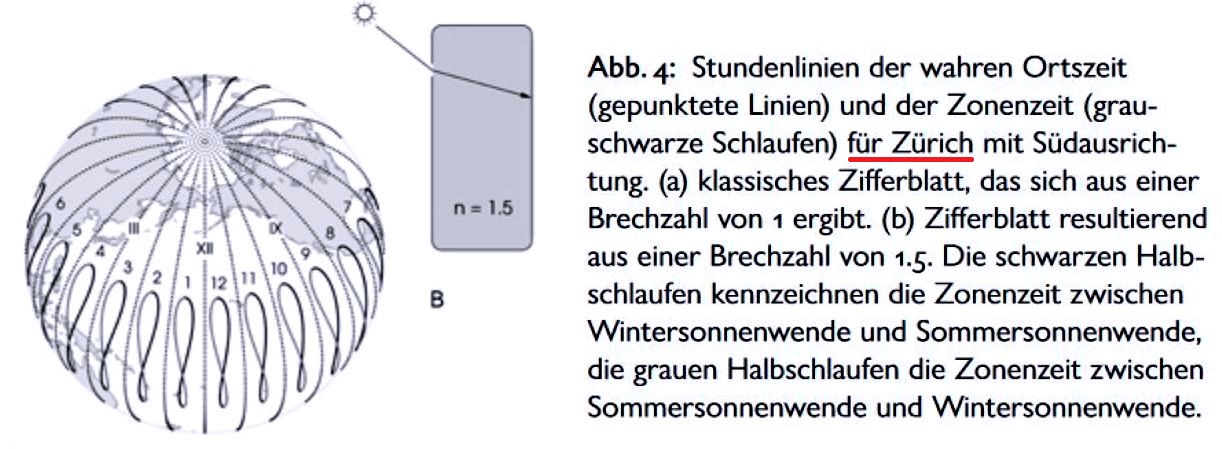 [Jürgen Heierli:  DGC-Jahrbuch2020]
Im DGC-Jahrbuch2020  zeigt Heierli einen  SU-Entwurf mit besser erkennbarer unterlegter Erde-Karte  für den Ort Zürich.  Er ist  so falsch wie der eben gezeigte, nur dass sich am unteren Bildrand diesmal der südliche Pazifik anstatt der Ort Zürich befindet.  Zudem müsste richtig die Karte um 180° gedreht sein.
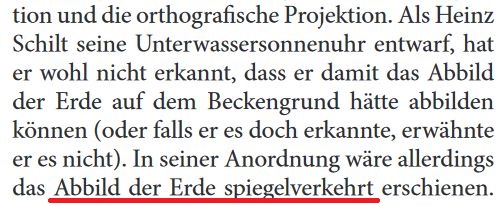 Im Fließtext auf der gleichen Seite schreibt er, dass das Abbild der Erde in einer horizontalen  SU spiegelverkehrt wäre, was ebenso  falsch  ist.  s. Nachtrag 4
15
Die horizontale SU mit Lichtbrechung  und überlagerndem Erde-Bild bleibt somit Favorit. Auf ihrem Erde-Bild läuft das Bild der Sonne in passender Richtung (O >> W).
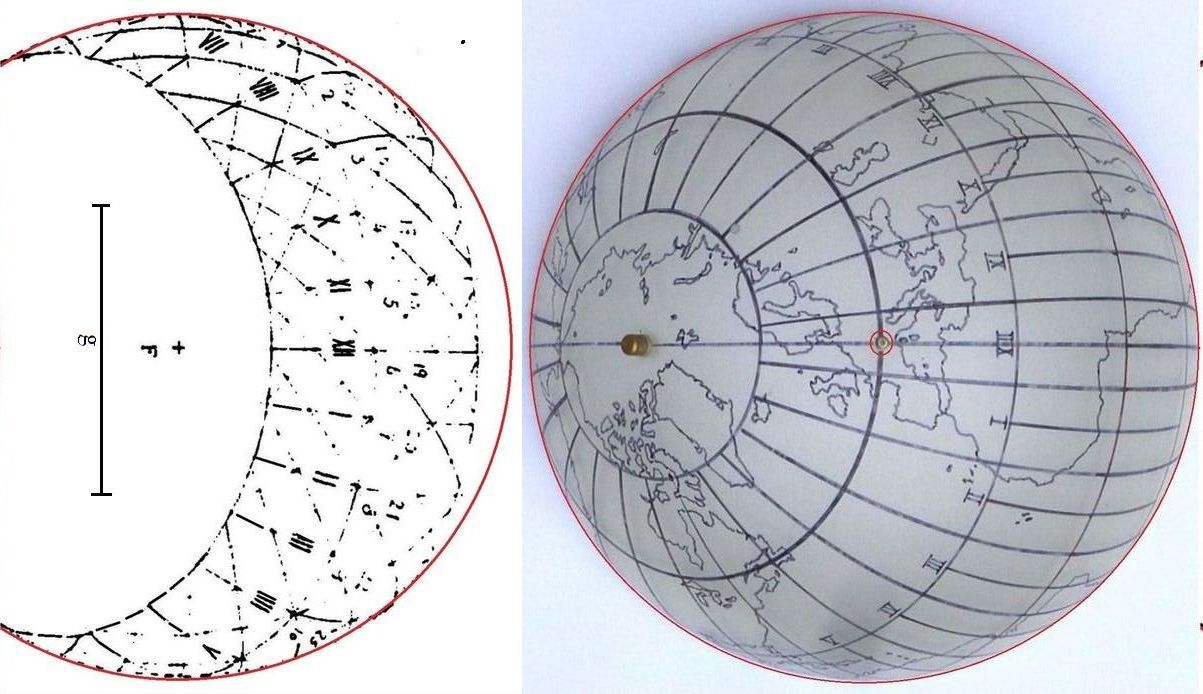 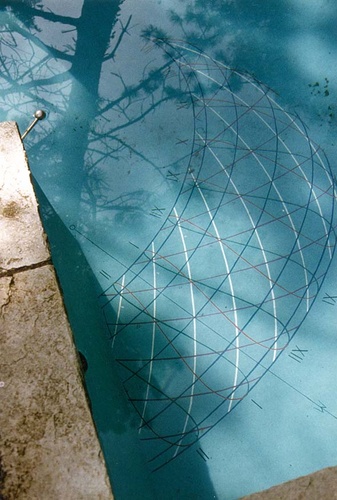 [Heinz Schilt: „Ebene Sonnenuhren“, Eigenverlag, 8. Auflage, 1994]
                                                                    [www.swetzel.ch/sonnenuhren/rexsu/rexsu.html
			         Kapitel "3.2 Horizontale Sonnenuhr im Wasser«]     s. Nachtrag 2
Schilt hat über seine Bade-Weiher-Sonnenuhr erst 1994 und u.a. geschrieben:
"Man kann an dieser Sonnenuhr den vollständigen täglichen ... Lauf der Sonne  auf einer begrenzten ebenen Fläche beobachten." Genauere Aussagen über die Bildverzerrung (die 2 rechten Bilder zum Vergleich: links verzerrt, rechts unverzerrt) und die Möglichkeit, ein Erde-Bild zu überlagern, fehlen.
16
[Speaker Notes: wie Schilt‘s SU ist]
Eine Wasser-SU mit passend überlagertem Erde-Bild wurde erst kürzlich bekannt.
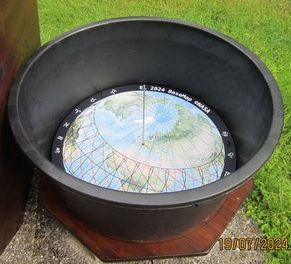 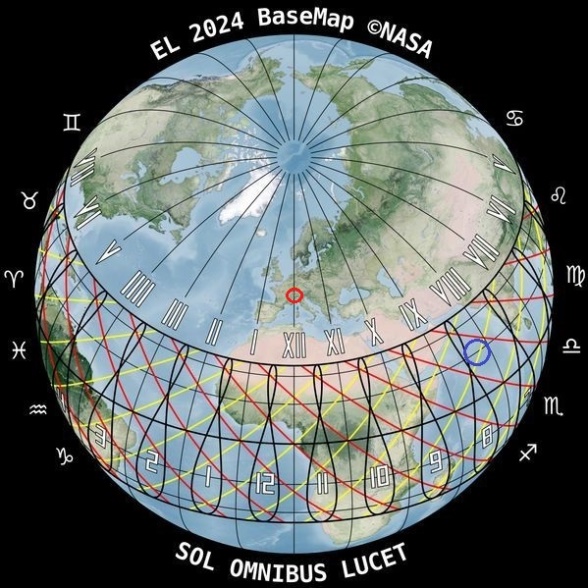 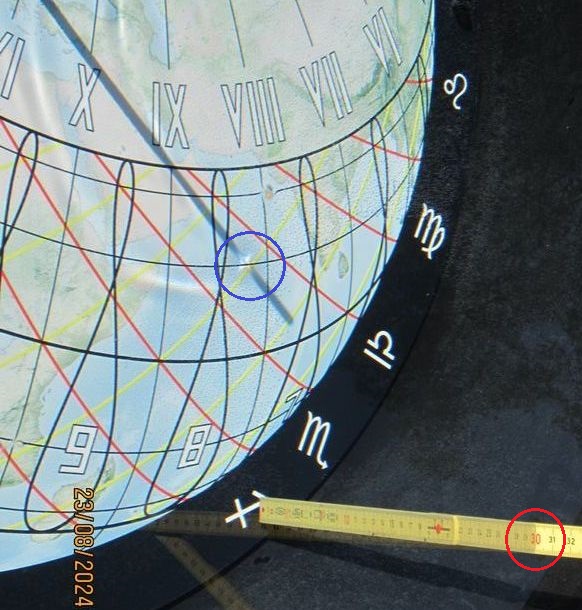 [Ernst Lobsiger: "Auf den Spuren von Heinz Schilt“,  noch nicht  veröffentlicht]
Bild-Daten:  23. 8.24, 9:48 MESZ, 8:15 WOZ    
	     Ort der Sonnenuhr: roter Punkt , etwa 7,5° O, 47° N,  Bern   		                        	      Subsolarer Punkt (blau) über Ind. Ozean, etwa 12°N, 63°O
Lobsiger hat sich intensiv damit beschäftigt, die von ihm unterlegte farbige Weltkarte passend zu verzerren. Anzeigender Punkt ist nicht die Stabspitze, sondern die Stelle, wo der Stab aus dem Wasser heraussteht. Der hochgezogene Wasserrand hat lichtsammelnde Wirkung.
Seine SU wird voraussichtlich von Carlo Heller als Tischmodell auf den Markt gebracht.
Heierli hat Produktion und Verkauf seiner SU offensichtlich eingestellt.
17
[Speaker Notes: Lobsiger‘s SU]
8. Oktober  2024
Die folgenden Nachträge waren nicht Bestandteile des VortragesN1: In der dem Vortrag  folgenden Diskussion wurde ich auf die nachstehend  abgebildeten, auch bereits bekannten Sonnenuhren mit Lichtbrechung  aufmerksam gemacht. Es handelt sich um tragbare Horizontal-SUn.
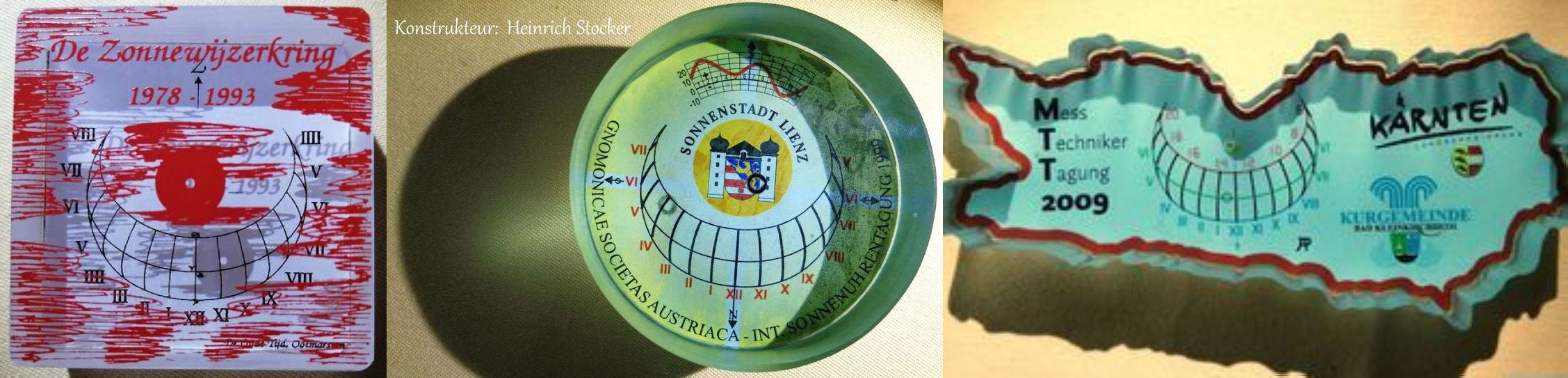 vermutlich 	                    Heinrich Stocker (1999)                            Adi Prattes  (2009)
     Fer de Vries (1993)				                 [Fotos von Adi Prattes]

N2: Der Äquator als mittlerer Deklinationskreis der Sonne ist wie die Stundenkreise ein Großkreis. Bei  gebrochener gnomonischer Projektion wird er wie die Stundenkreise auch als Ellipse abgebildet.  Da er nur ein Sonderfall der Deklinationskreise ist, kann angenommen werden,  dass alle Deklinationskreise als Ellipsen abgebildet werden.
18
N3: Die Fotos  von einem Globus und von meiner Globus-Reflexsonnenuhr  sind  mit einem 10fach-Teleobjektiv aufgenommen.  Dadurch sind  sie in guter Näherung  orthographische Projektionen, an denen die gnomonisch gebrochenen gemessen werden können.

N4: Mit gnomonischer (einer Zentral-) Projektion wird die Himmels-Außenseite  positiv (ungespiegelt, nur 180° in der optischen Achse gedreht) auf der Projektionsfläche (SU-Zifferblatt) abgebildet. Das passt zur gnomonischen Abbildung der Erd-Oberfläche (Projektionszentrum beider Abbildungen ist der Erdmittelpunkt *)), d.h. dass bei Überlagerung des Erde-Bildes die Koordinaten Längen- und Breitenkreise  mit den Koordinaten Stunden- und Deklinationswinkel zusammenfallen. Der Licht- oder Schattenpunkt der Sonnenuhr kommt täglich als Zeitmarke auf der Zeitskala bzw. als Subsolarer Punkt auf dem Erdebild täglich vom Vor-zum Nachmittag bzw. von Ost nach West voran.  *)Wegen der großen Entfernung des Himmels  im Vergleich zum Erd-Radius  ist die Verschiebung 
	           dieses Zentrums zur auf der Erde befindlichen SU eine vernachlässigbare Ungenauigkeit.
Heierli betrachtet das Bild der Himmelsaußenseite von der Rückseite  der Bildfläche aus. Er sieht deren Spiegelbild.  Dieses müsste mit einem Spiegelbild der Erde-Außenseite unterlegt werden.
Bei der Helios und bei meiner Globus-Reflexsonnenuhr werden die Projektionsstrahlen von einem Spiegel zurück und auf die Rückseite der Bildfläche geworfen. Da das Bild aber von der Vorderseite aus betrachtet wird, ist die vom Spiegel (bei der Helios im Nodus,  bei der Globus-Reflex-SU außerhalb des Plexiglas-Globus) verursachte  Umkehr des Himmels-Bildes wieder aufgehoben. Die von vorne gesehenen Bilder sind positiv.
19